Name:_______________________

Period:____
Lesson 1: 1.1 Solving One-Variable Two-Step Equations
Activate Prior Knowledge
Use the guess-and-check method to find the solution of the equation x - 6 = 4.
Is 11 the solution of x - 6 = 4? Explain.
Is 10 the solution of x - 6 = 4? Explain.
10 _____ the solution of x - 6 = 4 because it _____ the equation true.
11 _____the solution of x - 6 = 4 because it _____ make the equation true.
Make Connection
Students, you already know how to use guess-and-check method to solve equations. Now, we will learn how to solve an equation by working backward.
Concept Development
Another way to solve an equation is by _____________________. In this method, you begin at the end and work backward toward the beginning. Using a guess-and-check method could take _____________________ to find the solution. Working backward seems more _____________________ because it uses reasoning about the values.
Vocabulary
1 makes the equation true
A _______________ of an equation is a value for the variable that makes the equation __________.
To determine the solution of an equation, you will use the Properties of Equality.
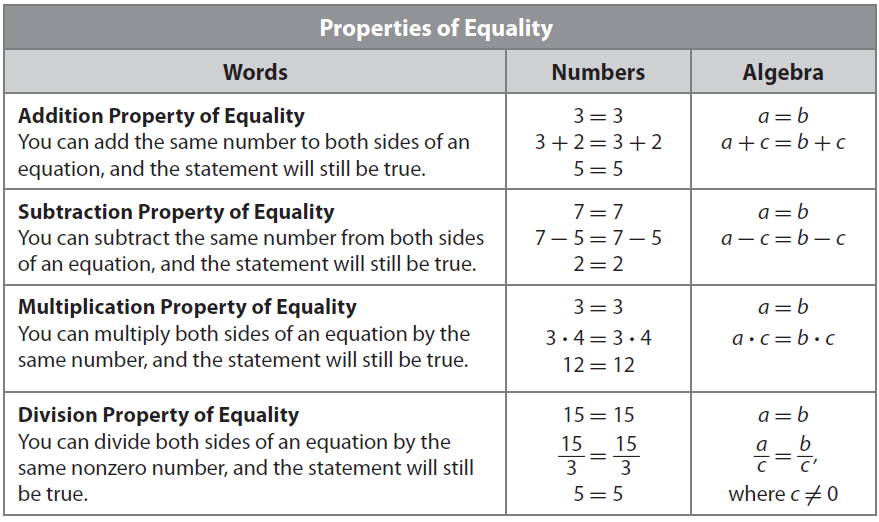 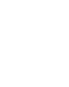 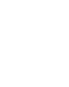 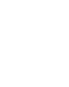 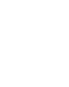 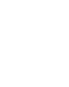 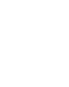 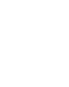 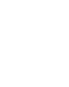 Inverse Operations
A two-step equation contains2 two operations.
What you do to one side of an equation, you MUST do the same to the other side of the "=" sign.
+  and  –
multiplication
subtraction
x
4
- 5 = 1
2x + 3 = 7
  and  
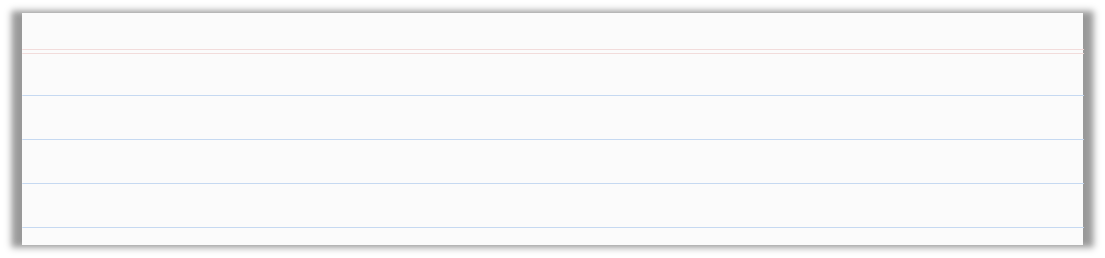 How did I/you identify the Inverse of Addition/Subtraction?

How did I/you identify the Inverse of Multiplication/Division?

How did I/you “Check the Solution”?
CFU
Solving Two Step Equations
addition
Solving Two-Step Equations
division
A two-step equation requires3 two inverse operations to solve for the variable.
To keep an equation balanced, inverse operations must be done on both sides of the equation.
Using Inverse Operations: Add or Subtract Numeric value (Circle).
Using Inverse Operations: Multiple or Divide Numeric value (Circle).
Check your solution.
1
1
2
2x  +  3  =  7
2
3
Inverse Operation
Balance
Solving =
3
Isolate the variable
Solution =
Makes the Equation True
Inverse Operation
Balance
Solution
Checking a Solution
The solution is the value of the variable that makes the equation true.
x = 4
x = 2
2x + 3 = 7
2x + 3 = 7
2(  ) + 3 = 7
2(   ) + 3 = 7
= 7
= 7
Skill Development/Guided Practice
= 7
= 7
False!
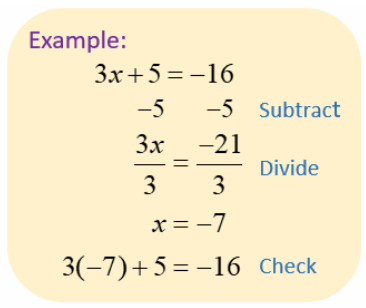 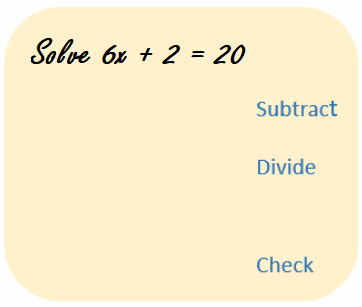 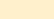 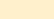 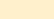 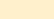 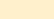 Skill Development/Guided Practice (continued)
What you do to one side of an equation, you MUST do the same to the other side of the "=" sign.
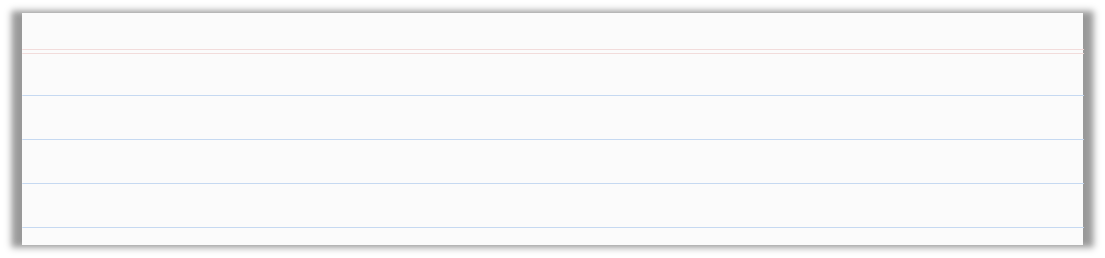 How did I/you identify the Inverse of Addition/Subtraction?

How did I/you identify the Inverse of Multiplication/Division?

How did I/you “Check the Solution”?
CFU
Solving Two Step Equations
Using Inverse Operations: Add or Subtract Numeric value (Circle).
Using Inverse Operations: Multiple or Divide Numeric value (Circle).
Check your solution.
1
1
2
2
3
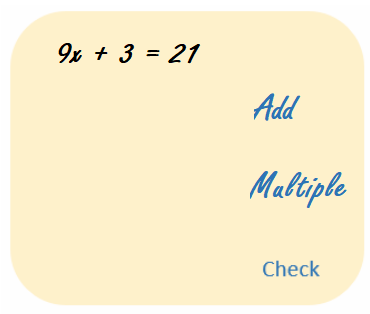 3
Solution =
Solving =
Makes the Equation True
Isolate the variable
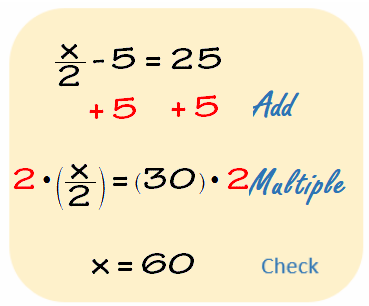 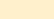 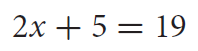 5.
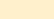 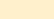 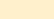 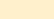 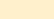 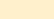 Independent Practice (Homework)
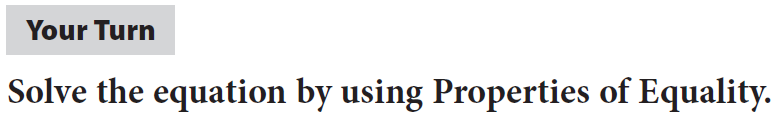 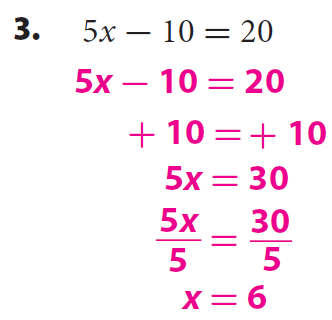 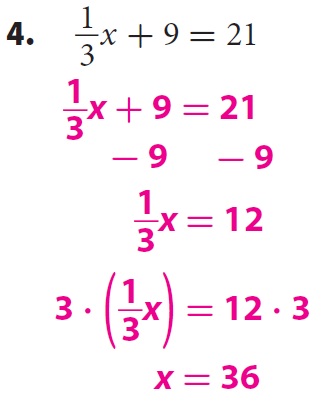 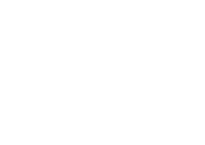 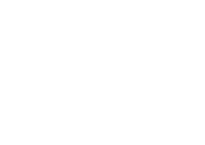 Independent Practice (Homework)
What you do to one side of an equation, you MUST do the same to the other side of the "=" sign.
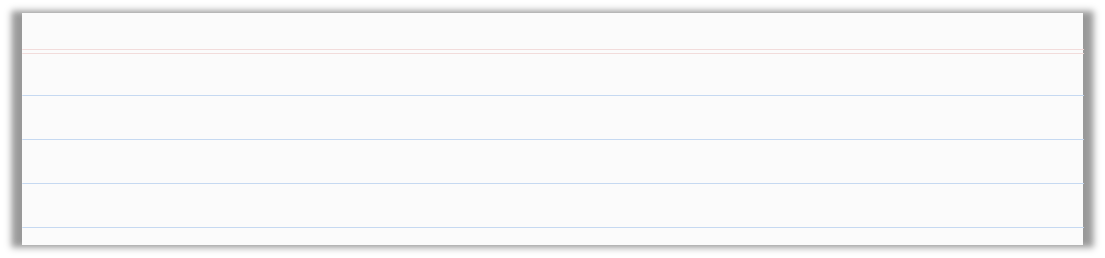 How did I/you identify the Inverse of Addition/Subtraction?

How did I/you identify the Inverse of Multiplication/Division?

How did I/you “Check the Solution”?
CFU
Solving Two Step Equations
Using Inverse Operations: Add or Subtract Numeric value (Circle).
Using Inverse Operations: Multiple or Divide Numeric value (Circle).
Check your solution.
1
1
2
2
3
3
Solution =
Solving =
Makes the Equation True
Isolate the variable
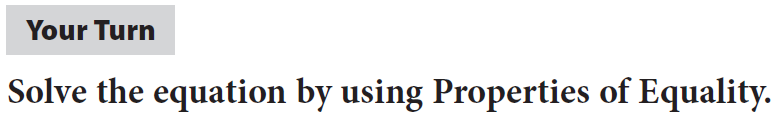 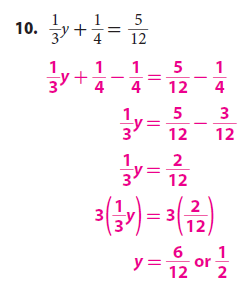 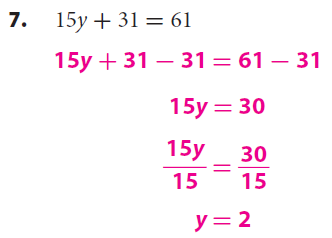 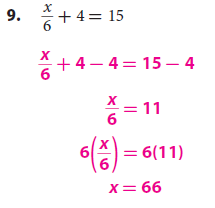 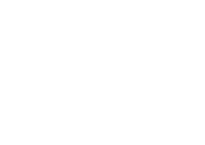 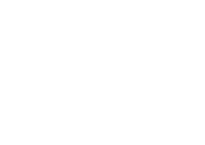 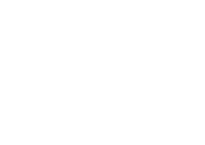 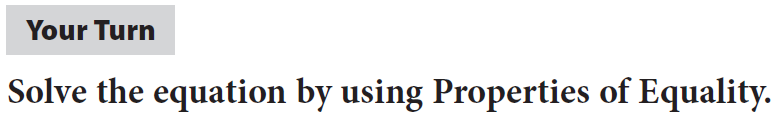 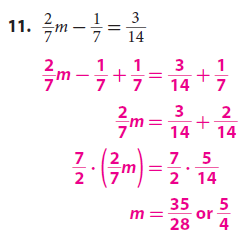 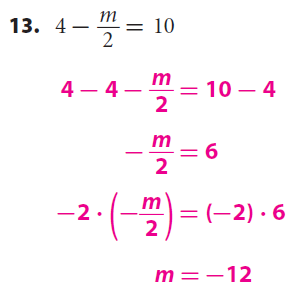 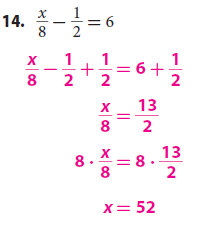 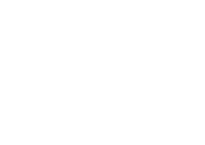 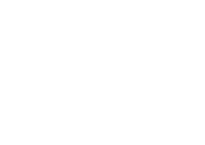 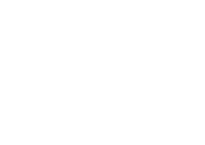 Relevance
The words ___________, ___________, ___________, and __________all share the same root (______) and they all have to do with being __________ (=), or the same.
What you do to one side of an equation, you MUST do the same to the other side of the "=" sign.
Solution =
Makes the Equation True
1
Equations help us find solution to complex and real world problems in short time.
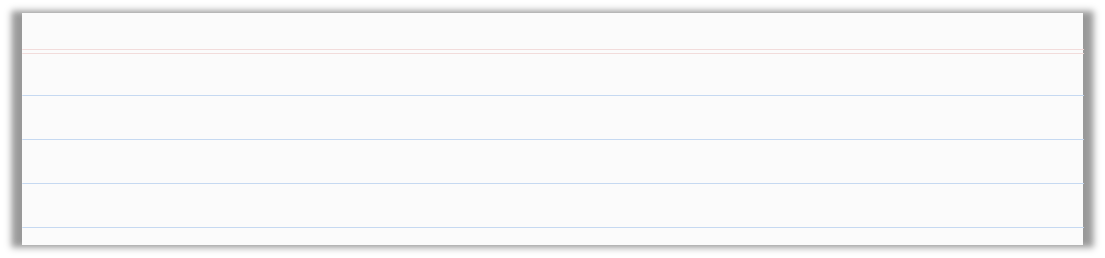 Solving Two Step Equations:
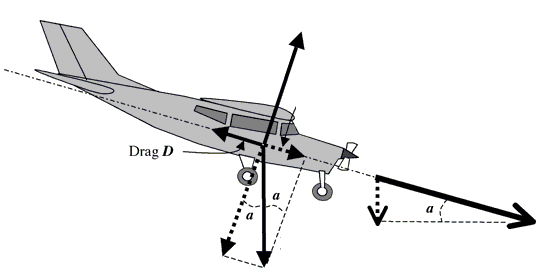 An airplane descends in altitude from 20,000 feet to 10,000 feet. A gauge at Radar Traffic Control reads that the airplane’s altitude drops 1.8939 miles. How many feet a mile is the plan dropping?
Using Inverse Operations: Add or Subtract Numeric value (Circle).
Using Inverse Operations: Multiple or Divide Numeric value (Circle).
Check your solution.
1
2
3
Solution =
Solving =
Makes the Equation True
Solving =
Isolate the variable
Isolate the variable
Word Bank
2
Knowing how to solve equations will help you do well on tests.
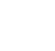 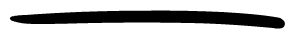 Sample Test Question:
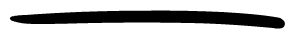 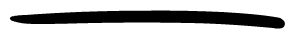 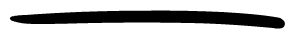 Essential Question: How do you solve an equation in one variable?
Summary of Closure
Equations
Solution
Operation
Isolate
Inverse
Properties of Equality.
To solve Two-Step equations, you __________________________ ____________________________________________________________ 
____________________________________________________________.
SUMMARY CLOSURE